International GP Recruitment
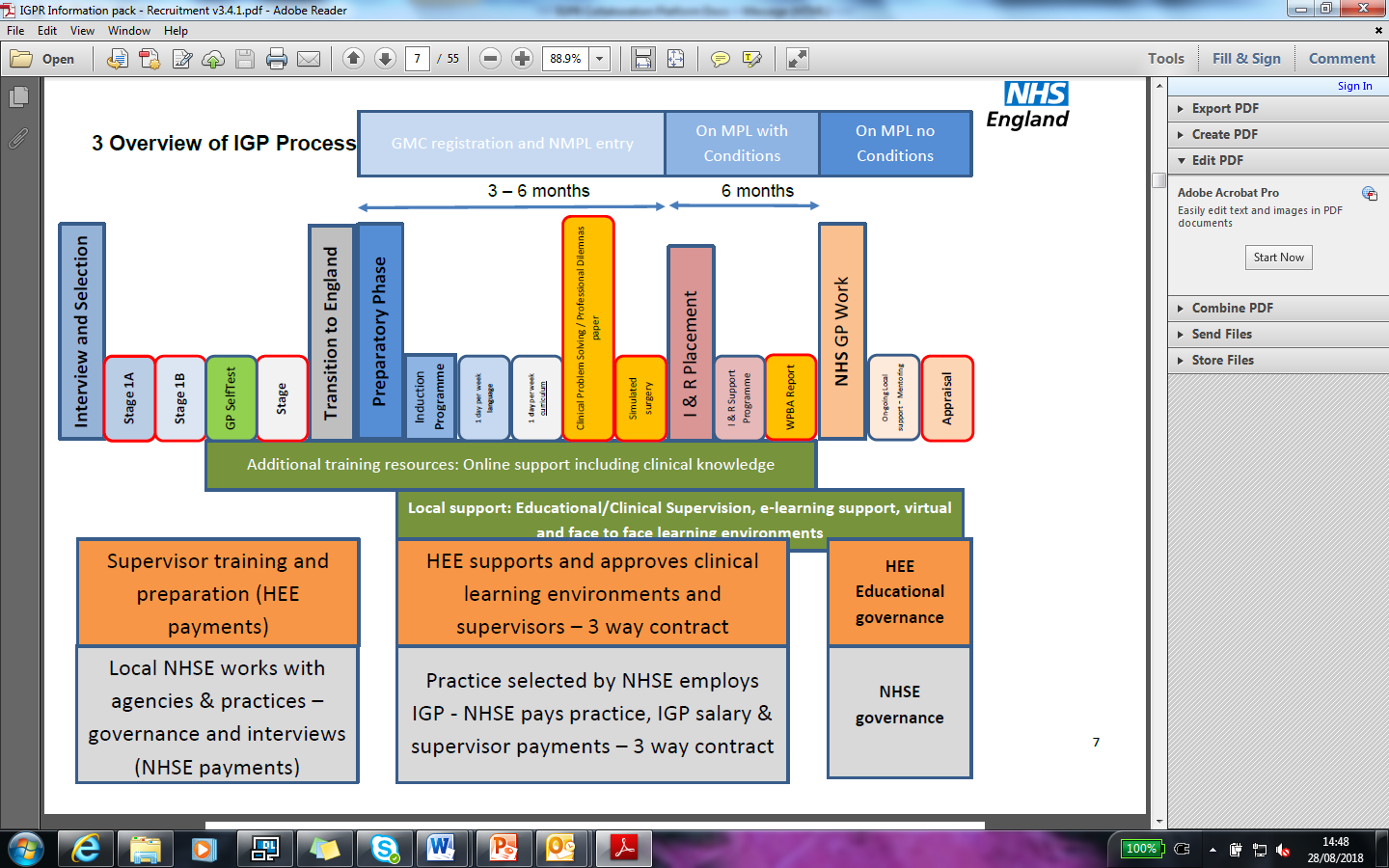 Example of candidate process
Successfully completed MCQ 
Simulated Surgery: Next exams dates in: January 2019 & April 2019.

Once Simulated Surgery is passed the candidate can apply to be on the performers list with conditions and provide support to the practice equivalent to a registrar.

HEE colleagues have been identified to provide the candidate with support as soon as she is placed at a practice.
Successful at interview subject to ratification by other partners within the practice. 

Interview panel:
Clinical Lead NHS England
HEE Representative
Partner at Medical Centre
Partner at Medical Practice
IGPR Programme Lead, NHS England
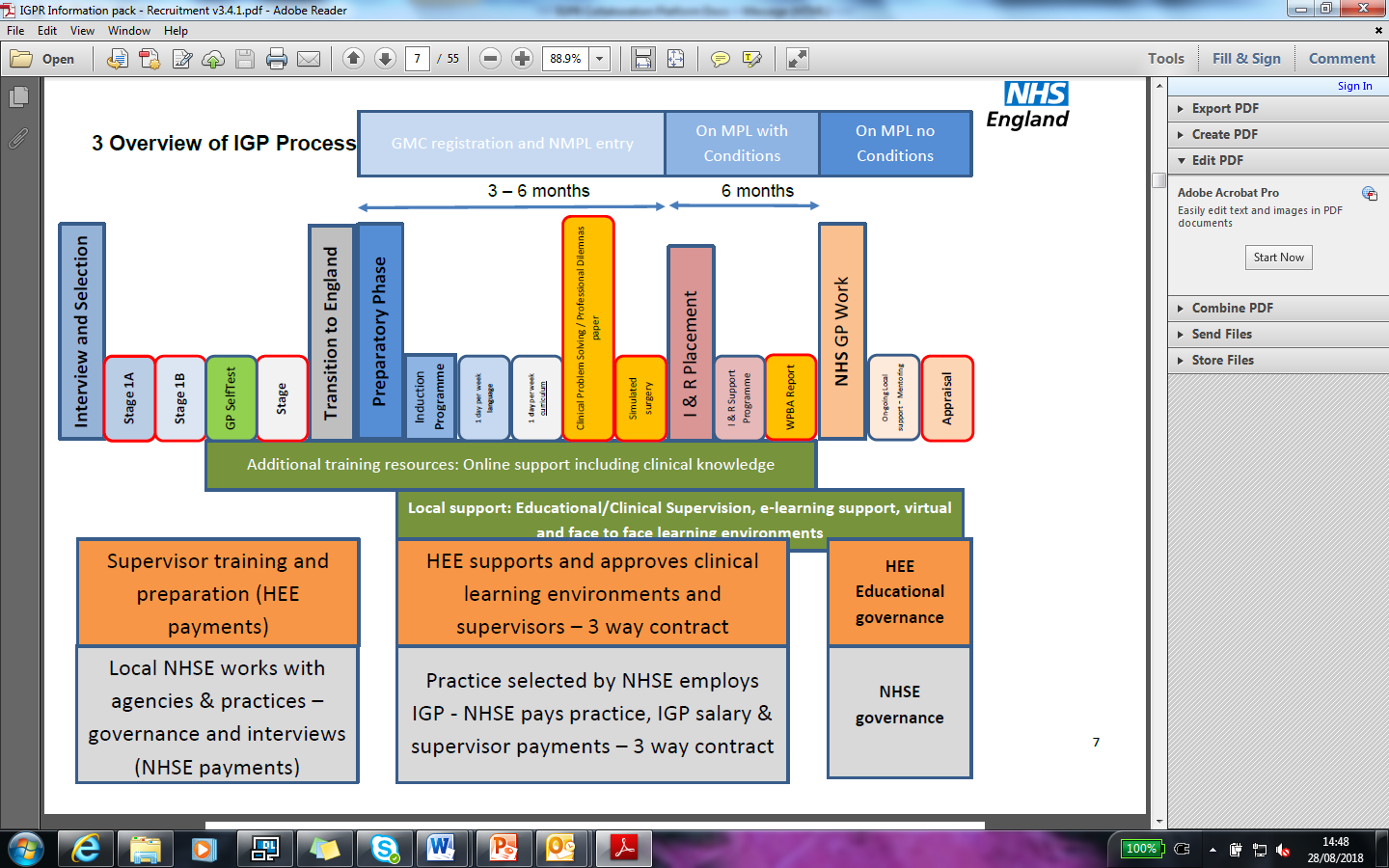 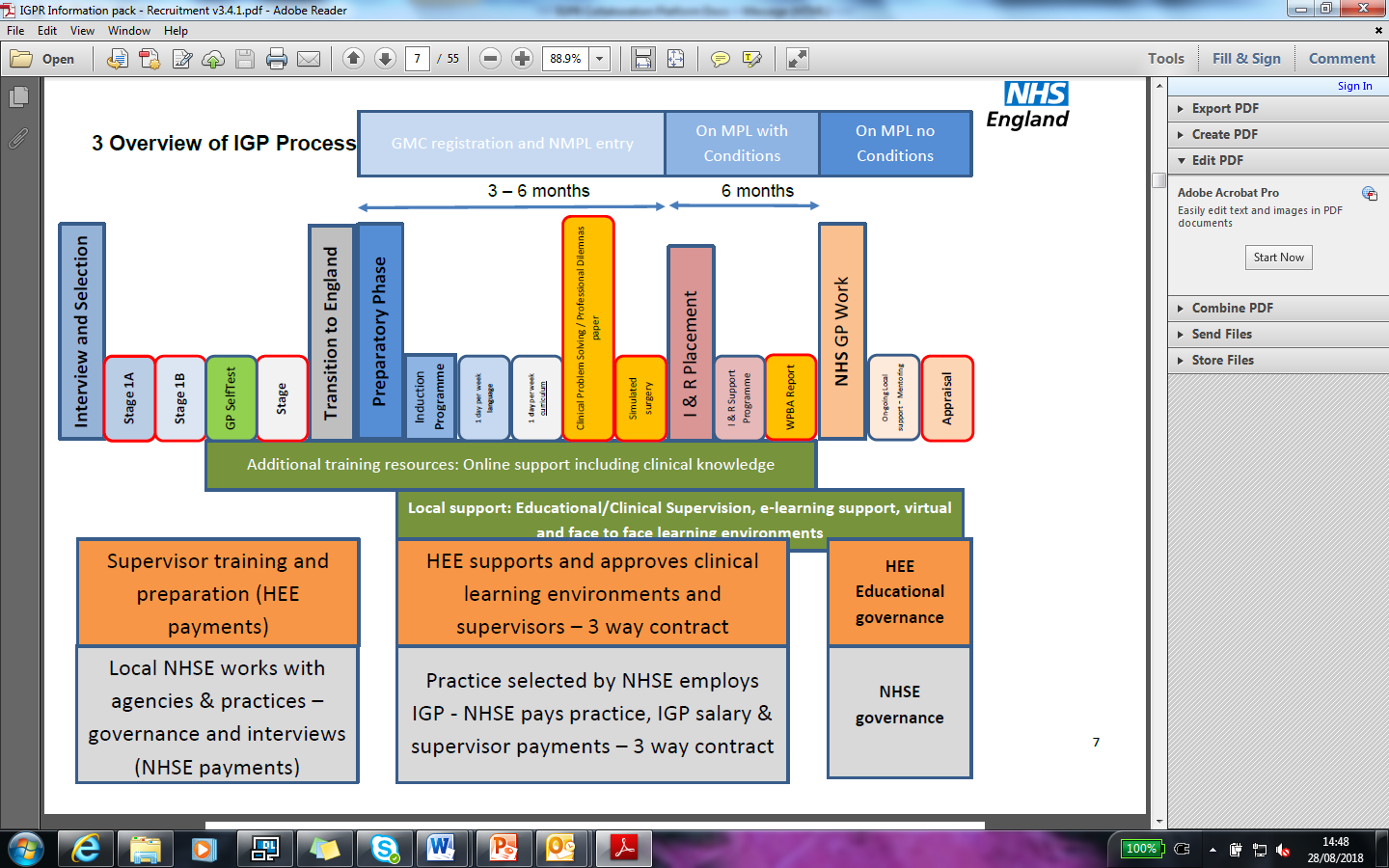 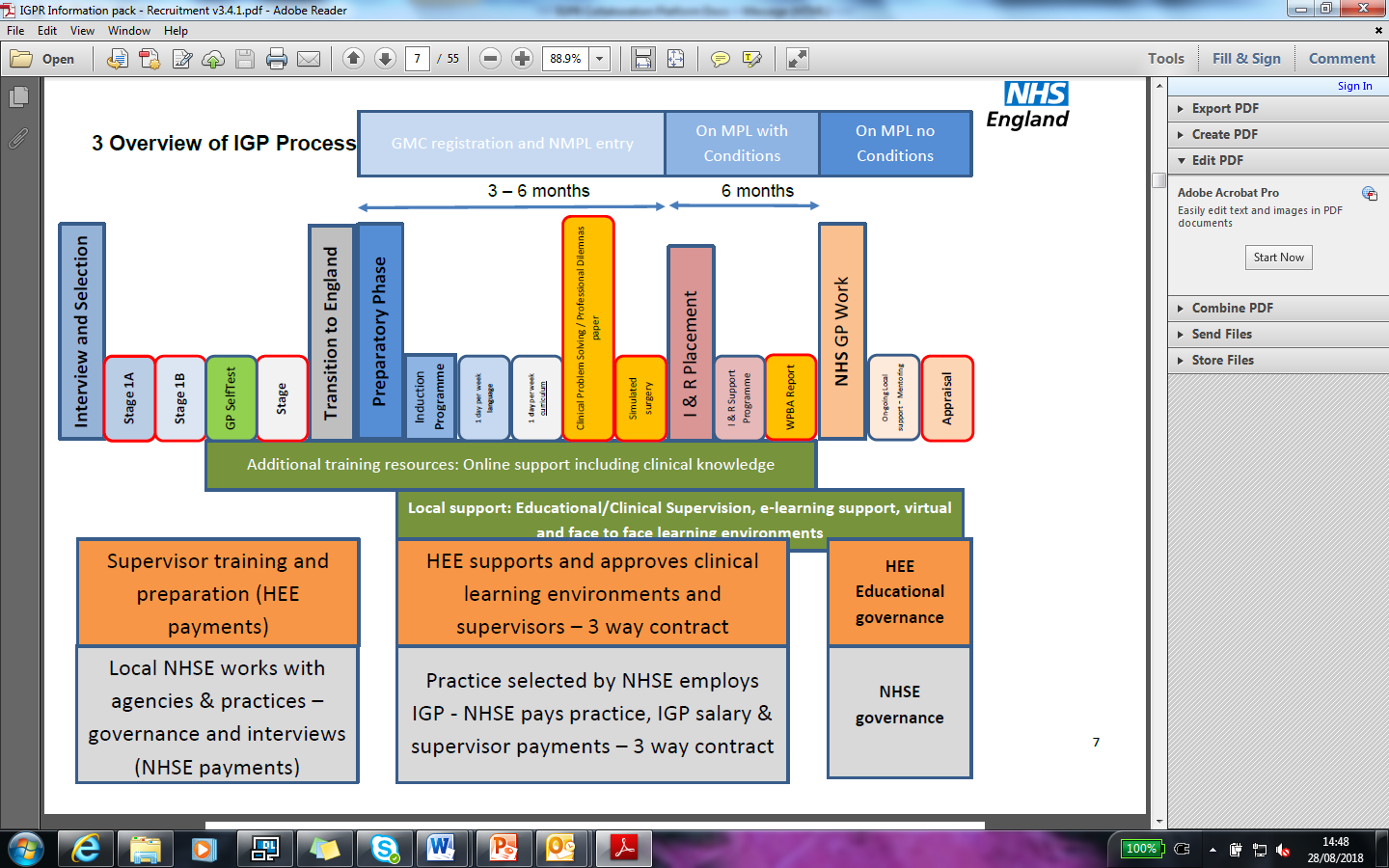 Training Grant: Supervisors will receive payment for the work carried out and practices will receive a payment of £678 per month for each international GP.

Observation Stage: Net pay to candidate: £3000  Practice reimbursement (on-costs): £7439 (GP opt in to pension scheme)
During observation stage the candidate will be out of the practice training for two days per week with HEE and English language provider.

2. Supervised Placement (up to six months): Net pay to candidate: £3500 Practice reimbursement (on-costs): £9200  (GP opt in to pension scheme)
Salaries including on-costs can be provided to the practice three months in advance for the International GP Recruitment programme.

3. International Doctor employed for two years. Once the candidate has no conditions on the Performers List the  practice will pick up all costs. Contract for a total of three years to cover all three stages.